1
Federal Actions to Eliminate Lead PoisoningWarren Friedman, PhD, CIH, FAIHASenior Advisor, Office of Lead Hazard Control and Healthy Homes,  US Department of Housing and Urban DevelopmentCo-Chair, Lead Subcommittee, President’s Task Force on Environmental Health Risks and Safety Risks to Children Montefiore Conference on Lead Poisoning Prevention: A Collaborative EffortOctober 4, 2019 9:10-10:00 AM ET
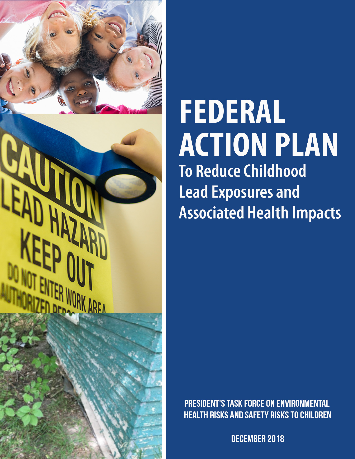 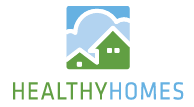 2
Federal Action Plan To Reduce Childhood Lead Exposures and Associated Health Impacts
Product of President’s Task Force on Environmental Health Risks and Safety Risks to Children
 EPA and HHS are the Task Force co-chairs
 CDC, EPA, HUD co-chair the Lead Subcommittee
 The Action Plan is a blueprint for reducing lead exposure through collaboration among federal agencies and with stakeholders (e.g., states, tribes, local communities, businesses, nonprofits, healthcare providers, educators, property owners/managers, parents, etc.)
3
President’s Task Force on Environmental Health Risks and Safety Risks to Children
The Children’s Environmental Health Task Force (its informal name*) has a long record of lead activities, e.g.:
 2000:  Eliminating Childhood Lead Poisoning: A Federal Strategy Targeting Lead Paint Hazards
 2016:  Key Federal Programs to Reduce Childhood Lead Exposures and Eliminate Associated Health Impacts
 2018:  Federal Lead Action Plan to Reduce Childhood Lead Exposures and Associated Health Impacts
*  Fewer than half the number of words!
4
Federal Action Plan To Reduce Childhood Lead Exposures and Associated Health Impacts
The Action Plan details federal objectives and actions under four goals:
Reduce children’s exposure to lead sources.
Identify lead-exposed children and improve their health outcomes.
Communicate more effectively with stakeholders.
Support and conduct critical research to inform efforts to reduce lead exposures and related health risks.
5
Overview of the Action Plan
The Action Plan is a “roadmap” for describing federal-wide actions to collectively reduce childhood lead exposure and improve children’s health.
 It is NOT a budget document, but it is expected to inform future federal budget and regulatory development processes. 
 It can be used to enhance collaborative federal efforts, and track progress toward improving children’s environmental health. 
 It is focused on highly exposed communities and locations.
6
Overview of the Action Plan
The key primary prevention priority is to reduce children’s exposure to legacy sources, including deteriorated paint in housing, lead service lines contaminating drinking water, and contaminated soil.
 The key secondary prevention priority is to identify children who have been exposed and improve their health outcomes.
 The Action Plan describes only federal activities, but many of them will be informed by or will encourage partnerships with non-federal stakeholders.
7
Status Reports for Federal Actions Supporting the Federal Lead Action Plan
The federal Lead Action Plan is posted on the Task Force website, https://ptfceh.niehs.nih.gov, and will have future updates on actions by agencies, e.g.:
 April 1, 2019 - EPA released its first status report via www.epa.gov/lead
 October 2019 - First HUD report to be released via www.hud.gov/lead
8
Federal Actions Supporting the Federal Lead Action Plan
This presentation will provide:
 An overview of the Plan’s goals and objectives
 Sample CDC, EPA and HUD actions, to prompt suggestions for participation and enhancement
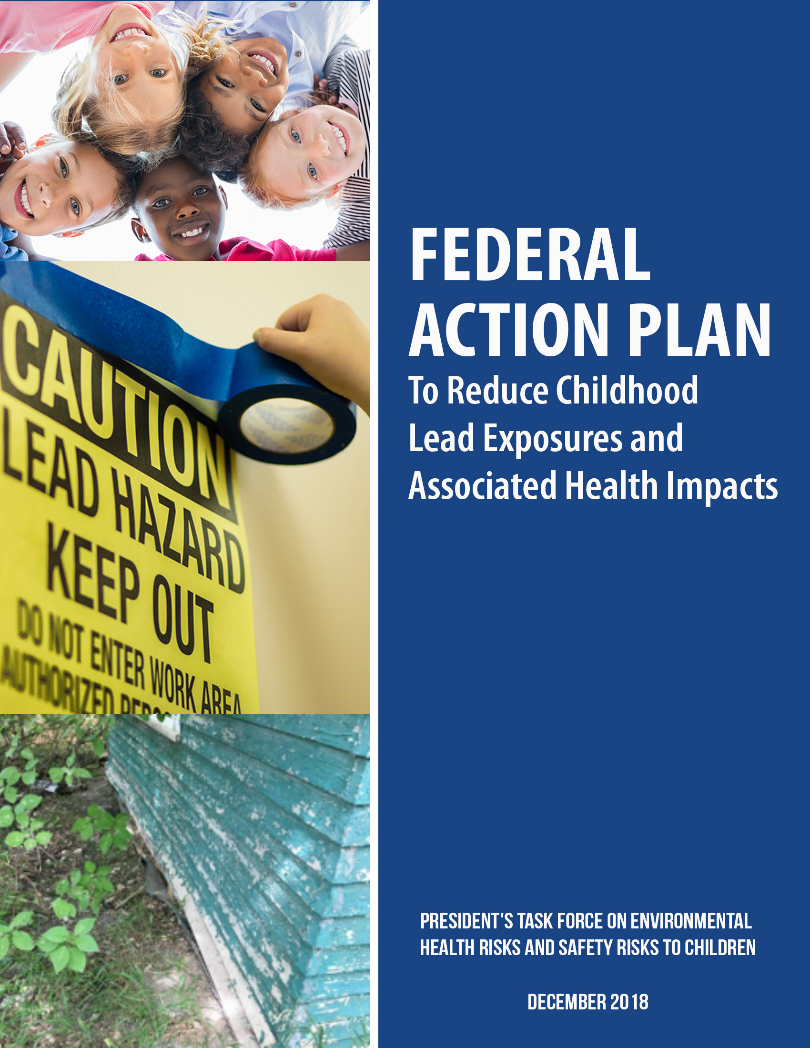 9
Examples of Key Federal Actions – Goal 1: Reduce Children’s Exposure to Lead Sources
Objective 1.1: Reduce Children’s Exposure in Homes and Child-Occupied Facilities with Lead-Based Paint Hazards
 EPA: Lowered dust-lead hazard standards for floors and windowsills in pre-1978 housing and child-occupied facilities (www.federalregister.gov/d/2019-14024) (7/9)
 EPA: Has begun rulemaking on post-abatement lead clearance standards (expected 7/2021)
10
Examples of Key Federal Actions – Goal 1: Reduce Children’s Exposure to Lead Sources
1.1: Reduce Children’s Exposure in Homes and Child-Occupied Facilities with Lead-Based Paint Hazards
 HUD: Expand prioritization of Lead Hazard Reduction grants to highest-exposure risk homes, neighborhoods, and communities: two of three 2019 grant categories
 HUD: Awarded $314 M in 77 Lead Hazard Reduction grants to states and local governments (9/30/2019)
 HUD: Controlling LBP hazards and lead-in-water hazards eligible in Healthy Homes Production for Tribal Housing grants (awarded $12 M to 6 tribes 9/30/2019)
11
HUD 2019 Lead Hazard Control & Healthy Homes Grants
12
Examples of Key Federal Actions – Goal 1: Reduce Children’s Exposure to Lead Sources
1.1: Reduce Children’s Exposure in Homes and Child-Occupied Facilities with Lead-Based Paint Hazards
EPA: Target outreach campaigns to home renovation contractors to increase the number (or percentage) of certified renovation, repair and painting (RRP) firms
HUD: Provide technical information for EPA’s dust-lead hazard standards rule and lead clearance levels rule
 HUD: Train on Lead Safe Housing Rule and its EBL amendment in 20 cities, post training video (6/19–5/20)
13
Examples of Key Federal Actions – Goal 1: Reduce Children’s Exposure to Lead Sources
1.2:  Reduce Exposure to Lead from Drinking Water
 HUD & EPA: Establish EPA-HUD Drinking Water Task Force that is currently focusing on lead
 EPA: Revise the Lead and Copper Rule re best available peer reviewed science, and enhance its implementation
 EPA: Implement Water Infrastructure Improvements for the Nation (WIIN) Act grants ($43 M in FY18-19) to small & disadvantaged communities for infrastructure, lead reduction projects, and drinking water testing
14
Examples of Key Federal Actions – Goal 1: Reduce Children’s Exposure to Lead Sources
1.2:  Reduce Exposure to Lead from Drinking Water
 HUD: Encourage CDBG recipients to consider using CDBG funds for lead service line replacement in low-to-moderate income neighborhoods.
 HUD: Harmonize meaning of drinking water quality terms in HUD regulations.
15
Examples of Key Federal Actions – Goal 1: Reduce Children’s Exposure to Lead Sources
1.3:  Reduce Exposure to Lead in Soil
 HUD: Include soil-lead hazard evaluation and control in Lead Hazard Control grants and Lead Safe Housing Rule
 EPA/OLEM, HHS/ATSDR: Evaluate and manage lead contamination at Superfund, RCRA corrective action sites
 HUD & EPA: Collaborating on lead exposures at HUD-assisted housing on or near Superfund sites
 ATSDR: Expand use of Soil Screening, Health, Outreach, and Partnership (SoilSHOP) health education events
16
Examples of Key Federal Actions – Goal 1: Reduce Children’s Exposure to Lead Sources
1.4: Reduce Exposure to Lead Associated with Emissions to Ambient Air
 EPA: Reduce number of areas violating the lead National Ambient Air Quality Standard for lead, by working with state and tribal air agencies
 EPA & DOT/FAA: Evaluate impacts of lead emissions from aircraft using leaded aviation fuel
17
Examples of Key Federal Actions – Goal 1: Reduce Children’s Exposure to Lead Sources
1.5: Reduce Lead Exposure from Occupational Sources 
 HUD: Invoke OSHA worker protection requirements in lead hazard control grant program
 HUD: Provide technical info. if OSHA issues advanced notice of proposed rulemaking on its lead standards
 HUD: Collaborate with HHS/NIEHS Worker Training Program on increasing lead awareness by HUD-funded communities with Superfund sites of the program’s providing OSH training to workers handling hazmats
18
Examples of Key Federal Actions – Goal 1: Reduce Children’s Exposure to Lead Sources
1.6: Reduce Exposure to Lead in Food – HHS/FDA
 Reevaluate the provisional tolerable total dietary lead intake level
 Consider increased monitoring of domestic and imported foods for lead
 Consider whether to establish maximum lead levels in foods by regulation or by guidance
 Participate in decreasing the Codex Alimentarius General Standard maximum levels for lead in food
19
Examples of Key Federal Actions – Goal 1: Reduce Children’s Exposure to Lead Sources
1.7: Reduce Lead Exposure to Lead in Cosmetics and Personal Care Products - FDA
 Continue monitoring domestic and imported cosmetics for lead impurities
 Participate in international lead reduction efforts
 Monitor, post results of lead levels in cosmetic products
 Issue final guidance for a maximum lead level in cosmetic products
20
Examples of Key Federal Actions – Goal 1: Reduce Children’s Exposure to Lead Sources
1.8: Reduce Exposure to Lead in Consumer Products - CPSC
 Continue to enforce regulations regarding lead content and lead paint limits for consumer products
 Continue to enforce labeling requirements to prevent consumer product-related lead exposure 
 Work internationally to improve foreign suppliers’ compliance with U.S. lead-based paint and total lead content requirements
21
Examples of Key Federal Actions – Goal 1: Reduce Children’s Exposure to Lead Sources
1.9: Reduce Lead Exposure Through Enforcement and Compliance Assistance 
 HUD: Conduct administrative enforcement of Lead Disclosure Rule (rent or buy pre-1978 housing) (200 K units so far made lead safe per settlement agreements)
 HUD, EPA, DOJ: Conduct administrative enforcement of Lead Safe Housing Rule (assisted pre-1978 housing)
HUD, EPA: Provide compliance assistance for homes and communities with lead-based paint, lead-contaminated drinking water, and lead-contaminated soil problems
22
Examples of Key Federal Actions – Goal 2. Identify Lead-Exposed Children and Improve Their Health Outcomes
2.1: Improve Surveillance of Blood Lead Levels to Identify Children Exposed to Lead
 HHS/CDC/NCEH: Evaluate updating children’s blood lead reference value
 HUD: Evaluate grant programs with state, tribal, and local partners to identify best practices and gaps in services to address in new funding opportunities
 CDC: Refine national health objectives (e.g., Healthy People 2030) for children’s BLLs to focus on highest risk populations
23
Examples of Key Federal Actions – Goal 2. Identify Lead-Exposed Children and Improve Their Health Outcomes
2.1: Improve Surveillance of Blood Lead Levels to Identify Children Exposed to Lead
 CMS, CDC, USDA: Explore improving utility of required blood testing in Medicaid and the Supplemental Nutrition Program for Women, Infants, and Children (WIC)
 CDC: Conduct targeted screening surveys and/or small-area prevalence studies to identify localities with high lead exposure risk 
 HHS/HIS, CDC, EPA, HUD, USDA: Better understand childhood lead exposures through collaboration with tribal partners; improve federal programs.
24
Examples of Key Federal Actions – Goal 2. Identify Lead-Exposed Children and Improve Their Health Outcomes
2.2: Facilitate Follow-up Blood Lead Testing and Monitoring of Children Identified as Lead-Exposed
 CDC, CMS, HUD: Enhance ways  to work with state, tribal and local communities to match children identified as lead-exposed with local environmental assessment services and enhanced health services
 ATSDR, EPA/OCHP: Support Pediatric Env. H. Specialty Units* in increasing # of obstetricians, pediatricians, nurses, and with continuing education on prevention, diagnosis, management and treatment of lead exposure 
* E.g., NY, NJ: Sinai Icahn; CT: Harvard
25
Examples of Key Federal Actions – Goal 2. Identify Lead-Exposed Children and Improve Their Health Outcomes
2.2: Facilitate Follow-up Blood Lead Testing and Monitoring of Children Identified as Lead-Exposed
 HUD: Conduct collaborative outreach and education by lead hazard control grantees to identify lead-exposed children and refer them for evaluation
 HUD: Use Mayor’s Challenges (through National League of Cities), Community Build Events, etc., to identify lead-exposed children and refer them for evaluation
26
Examples of Key Federal Actions – Goal 2: Identify Lead-Exposed Children and Improve Their Health Outcomes
2.3: Facilitate Screening for Developmental Delays in Children Identified as Lead-Exposed
 CDC, NIH Shriver Institute: Work in and outside government where surveillance has identified children with higher BLLs.
 CDC, NIH Shriver Institute: Encourage primary care and other providers to promote developmental monitoring by providing CDC’s “Learn the Signs. Act Early” to parents and other caregivers when a child under five years of age has documented lead exposure; enhance online visibility of the Learn the Signs website materials.
27
Examples of Key Federal Actions – Goal 2: Identify Lead-Exposed Children and Improve Their Health Outcomes
2.4: Facilitate Referrals and Receipt of Appropriate Services for Children Identified as At-Risk for Developmental Delays Due to Lead Exposure 
 EPA, ATSDR: Provide PEHSUs and public health agencies with resources on effective treatments for disorders and for developmental monitoring related to lead exposures
HUD: Use lead hazard control grantees to be local subject matter experts for state-coordinated care leadership, PEHSUs, and local health care providers
28
Examples of Key Federal Actions – Goal 3: Communicate More Effectively
3.1: Consolidate and Streamline Federal Lead-Related Communication and Messaging
 CEHTF: Create online portal to enhance, consolidate and streamline federal-wide public lead communication, with links to agency-specific information
 CEHTF: Enhance local partnerships with community organizations, local health agencies, faith-based organizations and private philanthropies on lead-based paint hazards, and to promote data sharing
29
Examples of Key Federal Actions – Goal 3: Communicate More Effectively
3.1: Consolidate and Streamline Federal Lead-Related Communication and Messaging
 HUD, CDC, EPA, USDA: Partnering on outreach campaigns with heavy lead emphasis: 
 Natl. Healthy Homes Month (June)
 Natl. Lead Pois. Prev. Week (last full week of October)
 Interagency online NLPPW Toolkit: Outreach materials to help stakeholders conduct their activities
 At least four HUD webinars on lead safety issues
30
Examples of Key Federal Actions – Goal 3: Communicate More Effectively
3.2: Improve Awareness of Lead Hazards, Prevention and Remediation among Diverse Populations, Especially Those Most at Risk
  CEHTF: Use Children’s Centers, PEHSUs to develop appropriate, evidence-based lead exposure prevention and intervention communication materials; disseminate through established community partnerships. 
 HUD: Developed, w/CDC, EPA, 2nd edition of Lead Paint Safety Field Guide, a highly graphic step-by-step outline of lead-safe maintenance work practices
31
Examples of Key Federal Actions – Goal 3: Communicate More Effectively
3.2: Improve Awareness of Lead Hazards, Prevention and Remediation among Diverse Populations, Especially Those Most at Risk
 HUD: Develop disaster recovery curriculum for National Preparedness Month w/lead and healthy homes content
 HUD: Including lead safety in four new Healthy Homes booklets for Native Americans (Sept. 2019)
32
Examples of Key Federal Actions – Goal 3: Communicate More Effectively
3.2: Improve Awareness of Lead Hazards, Prevention and Remediation among Diverse Populations, Especially Those Most at Risk
 EPA, HUD: Supporting National Lead Information Clearinghouse (800-424-LEAD), operated for EPA
 EPA, HUD: Held Mid-Atlantic Lead and Healthy Homes Summit, Baltimore (June 2019), several regional EPA/HHS/HUD lead forums, etc.
33
Examples of Key Federal Actions – Goal 4: Prioritize and Address the Critical Research and Data Needs to Inform Lead Policies and Guide Decisions
4.1: Conduct Lead Research
 CEHTF: Enhance and apply data and tools (e.g., models or approaches) and determine the key drivers of blood lead levels from multimedia exposures to inform lead regulatory decisions and site assessments
 CEHTF: Generate data, maps and mapping tools to identify high exposure communities or locations and disparities for prioritization efforts to reduce children’s blood lead levels
34
Examples of Key Federal Actions – Goal 4: Prioritize and Address the Critical Research and Data Needs to Inform Lead Policies and Guide Decisions
4.1: Conduct Lead Research
 CEHTF: Generate data to address critical gaps for reducing uncertainty in lead modeling and mapping for exposure/risk analyses and for estimating population-wide health benefits of actions to reduce lead exposures
 CEHTF: Identify approaches to prevent, mitigate and communicate about lead exposures and risks in exposed communities
35
Examples of Key Federal Actions – Goal 4: Prioritize and Address the Critical Research and Data Needs to Inform Lead Policies and Guide Decisions
4.1: Conduct Lead Research
 CEHTF: Evaluate the effectiveness of actions (e.g., interventions, programs, policies, enforcement) to prevent lead exposure, mitigate health effects and communicate on lead exposures/risks
36
Examples of Key Federal Actions – Goal 4: Prioritize and Address the Critical Research and Data Needs to Inform Lead Policies and Guide Decisions
4.1: Conduct Lead Research
 HUD: Co-planning with EPA and HHS (CDC, NIEHS) a multi-agency lead research workshop to initiate a plan to address highest priority research
 HUD: Award Lead Technical Studies grants to research agencies, firms, organizations (Sept. 2019, 2020) (FY19 pre-applications due 7/11/2019 11:59 PM ET)
37
Examples of Key Federal Actions – Goal 4: Prioritize and Address the Critical Research and Data Needs to Inform Lead Policies and Guide Decisions
4.1: Conduct Lead Research
 HUD: Complete field work, and data analysis and reporting for American Healthy Homes Survey II to determine progress in reducing the prevalence of US homes with LBP hazards; first national survey of lead service lines (2018-2020)
 HUD: Evaluate enhanced inspection methods for the condition of assisted housing, soliciting comments until 10/15/2019 (www.federalregister.gov/d/2019-17455)
38
Examples of Key Federal Actions – Goal 4: Prioritize and Address the Critical Research and Data Needs to Inform Lead Policies and Guide Decisions
4.2: Establish the Lead Exposure and Prevention Advisory Committee
 CDC: Water Infrastructure Improvements for the Nation Act has CDC/ATSDR set up LEPAC with health and education professionals, at least half federal, to review research and federal programs and services, and identify effective services and best practices for addressing and preventing lead exposure and its impacts in communities
39
References
Task Force website:  https://ptfceh.niehs.nih.gov/
 Lead Subcommittee co-chair agencies’ lead websites:
 CDC:  www.cdc.gov/lead	   EPA:  www.epa.gov/lead
 HUD:  www.hud.gov/lead
 National Lead Information Clearinghouse: 800-424-LEAD
 HUD Lead Regulations hotline: 202-402-7698
 Lead.Regulations@HUD.gov
 TTY/TDD for phone numbers:  711
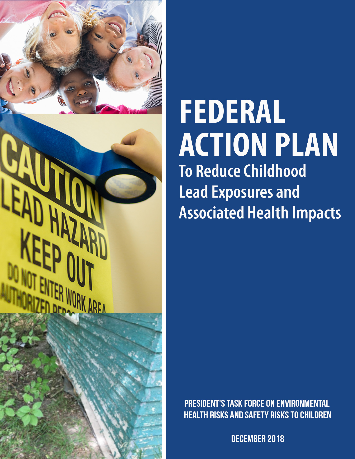